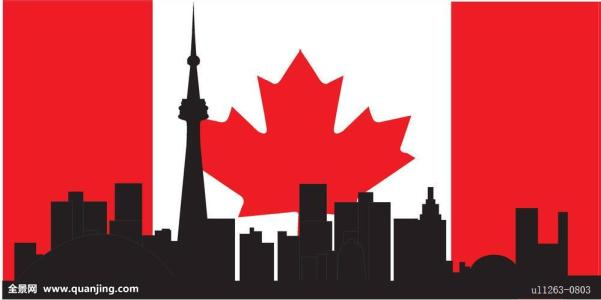 Textbook: 人教版高中英语必修三
Unit 5 Canada -- “The True North”
作者：潘纯 
单位：华南师范大学外文学院
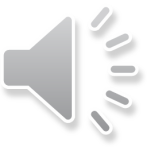 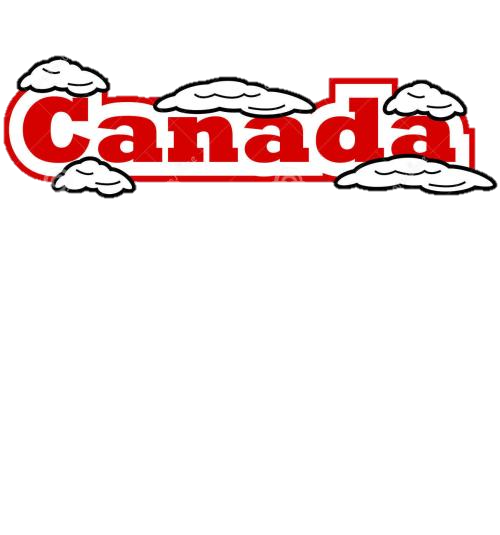 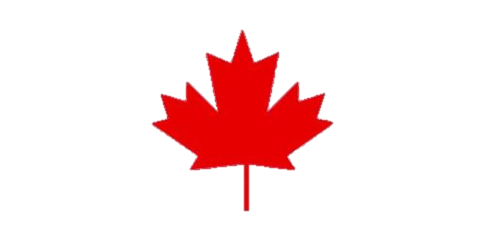 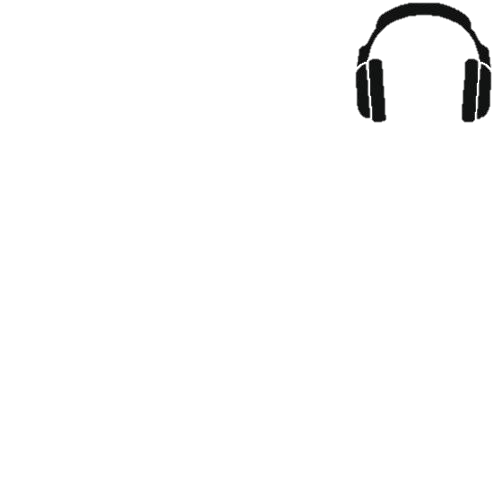 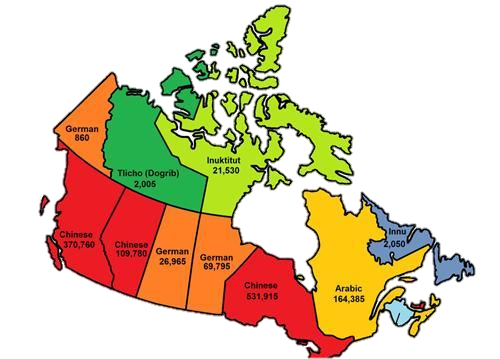 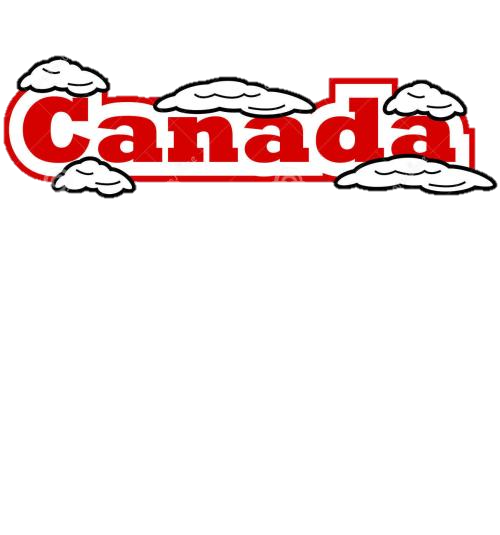 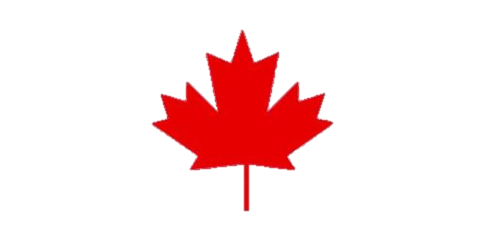 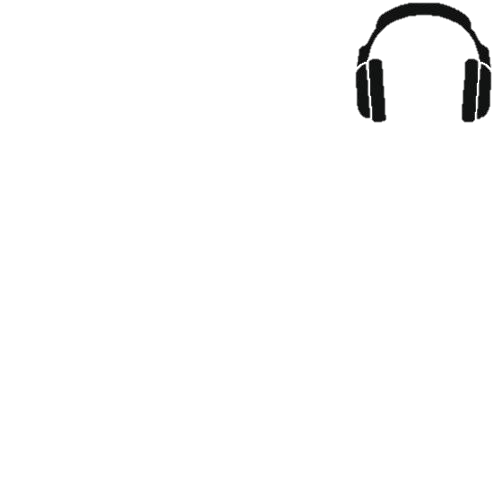 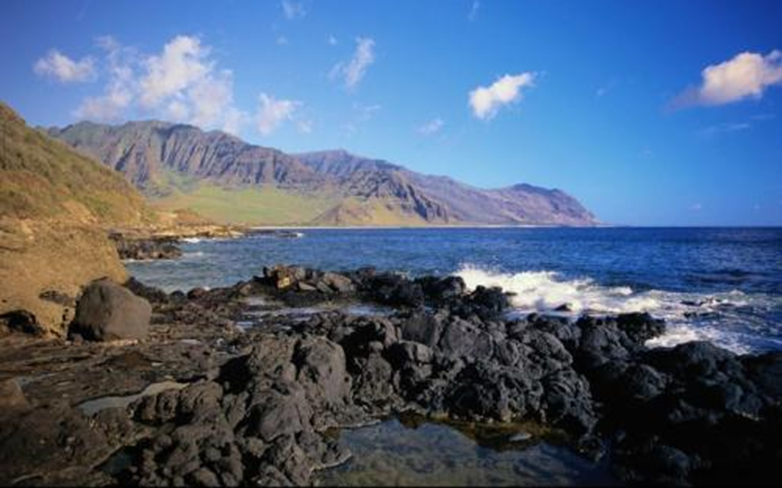 I have felt the wind upon my face
On this Atlantic shore
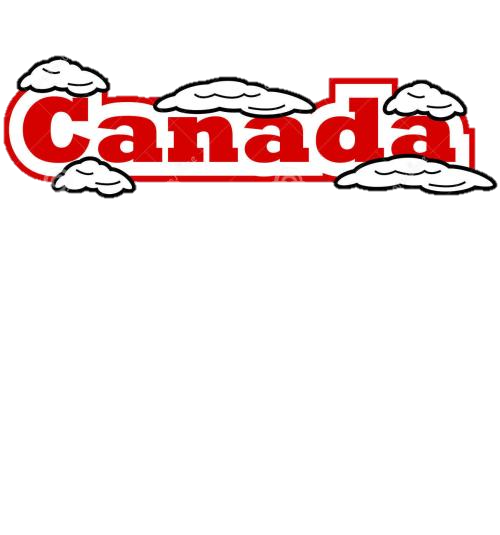 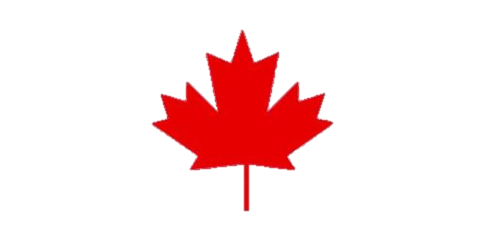 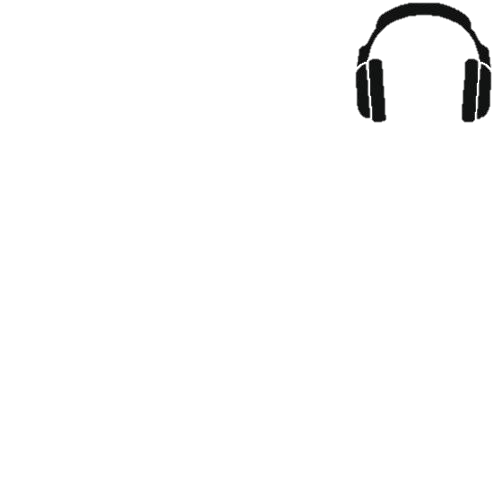 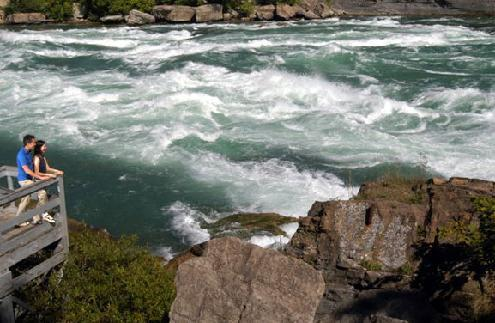 And in the West I've stood and       watched
The noble eagles soar
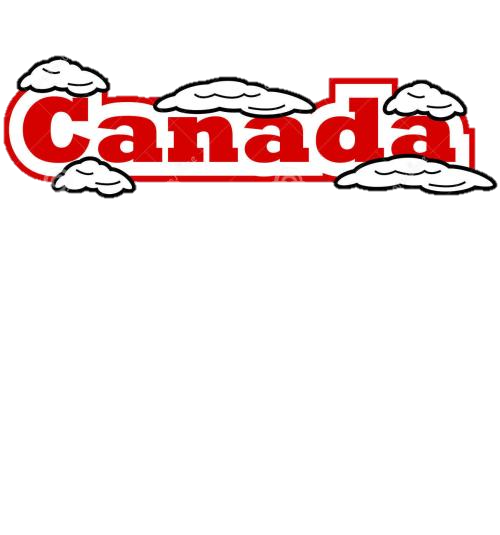 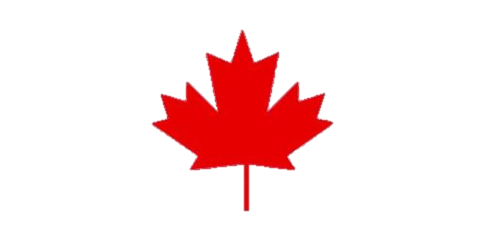 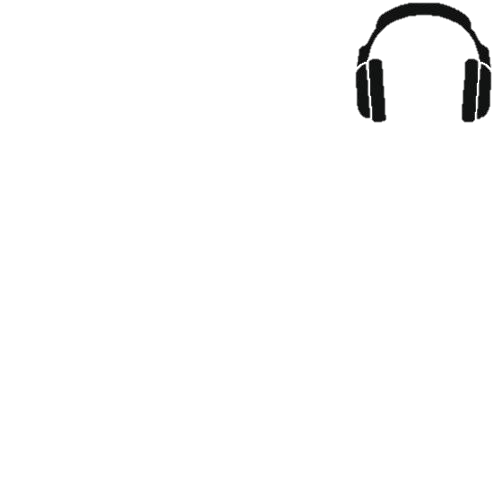 And I have seen the fields of gold
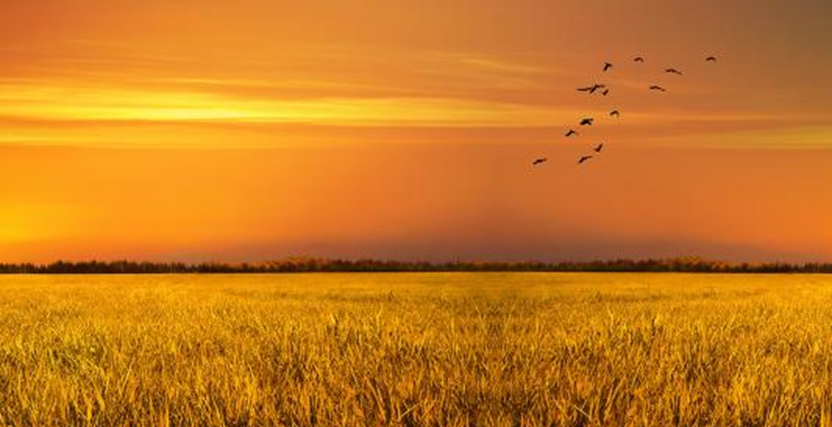 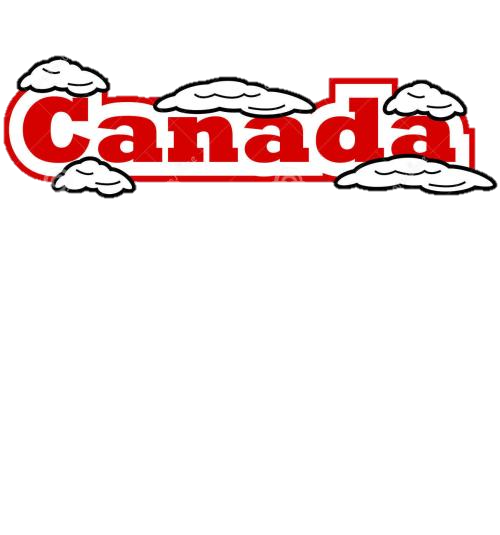 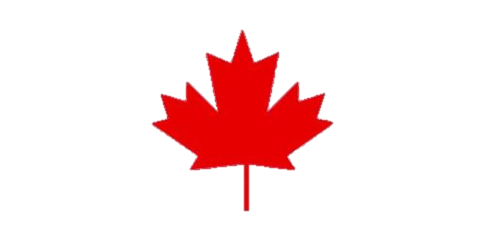 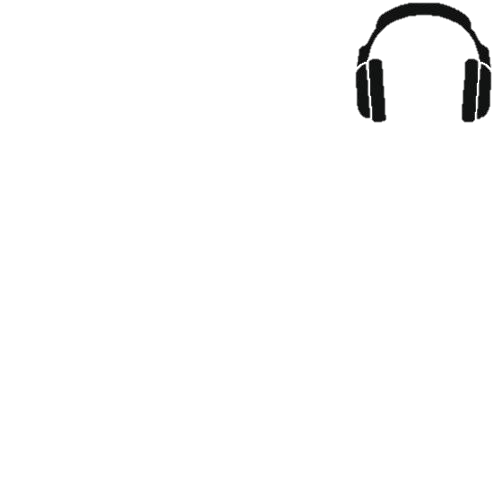 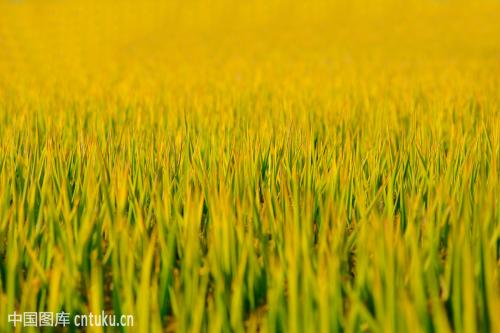 And green and yellow too
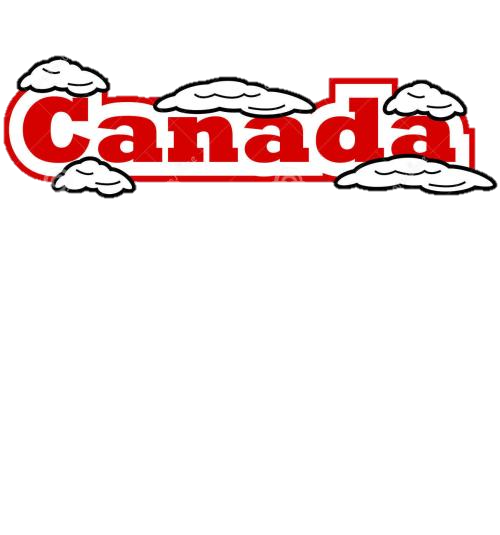 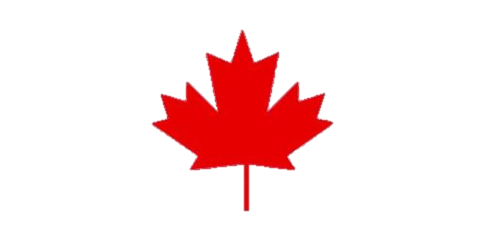 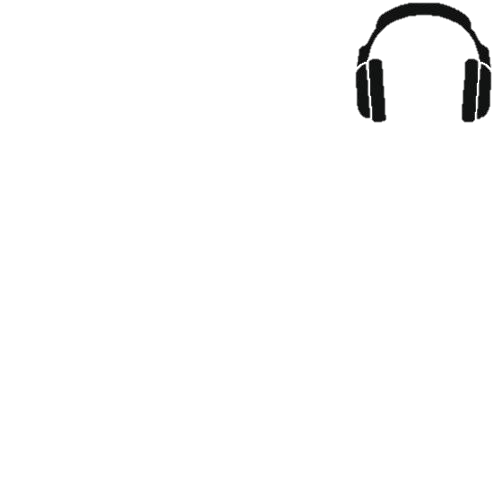 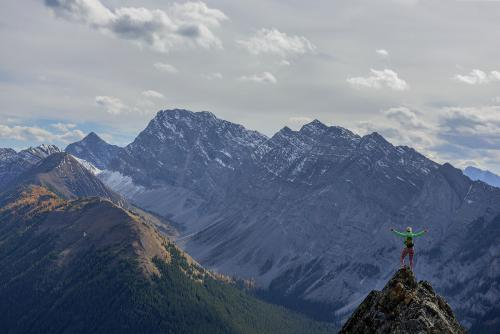 And on the majesty of mountains
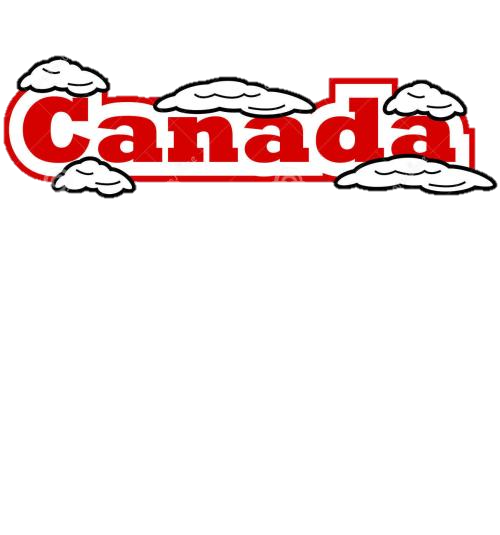 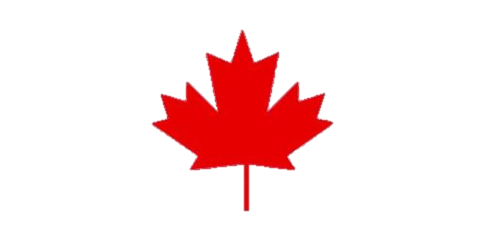 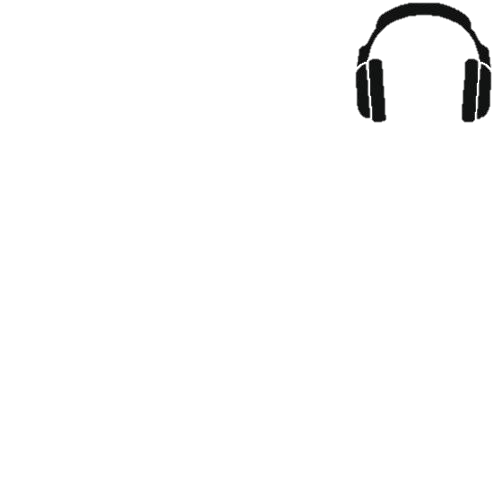 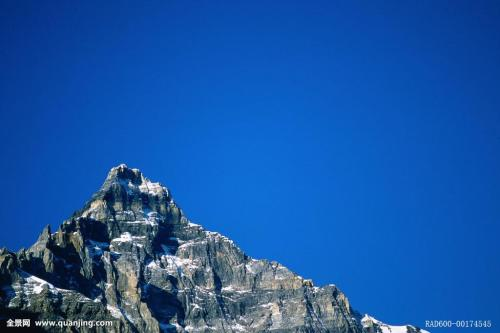 Touching skies of blue
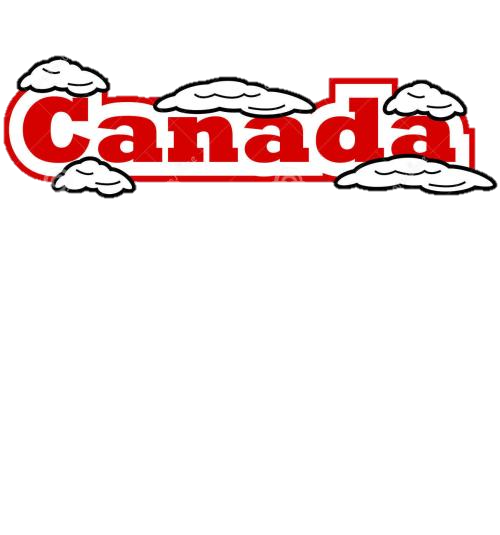 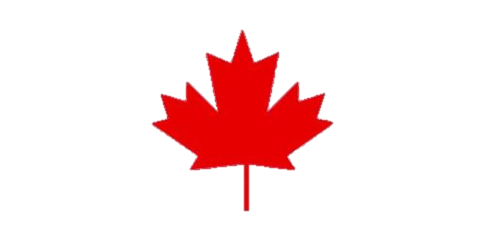 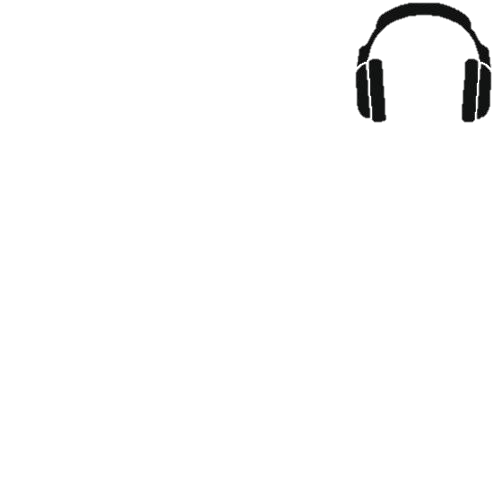 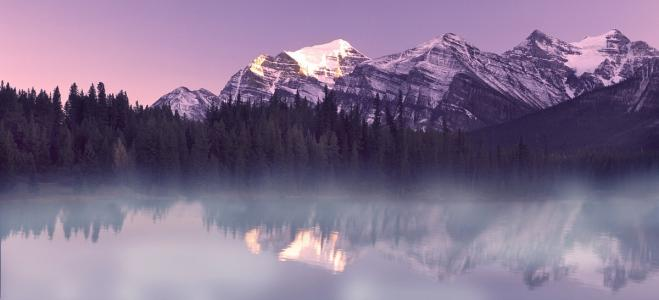 And my heart's overwhelmed
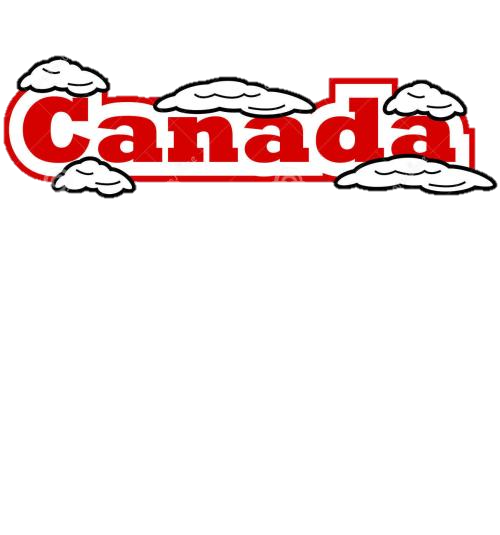 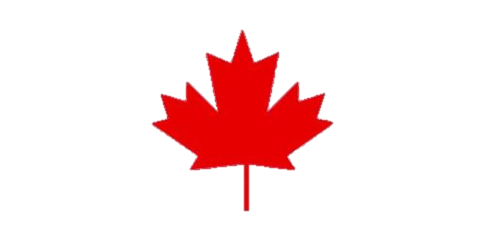 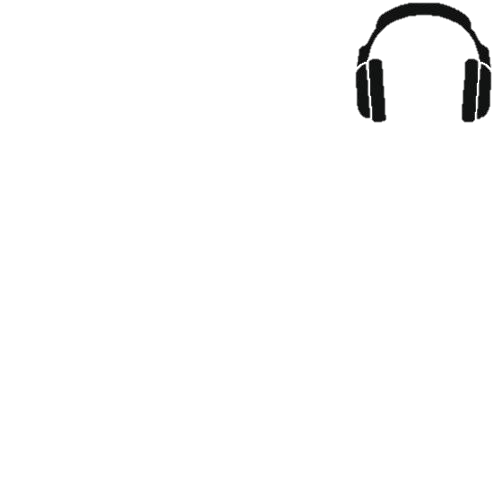 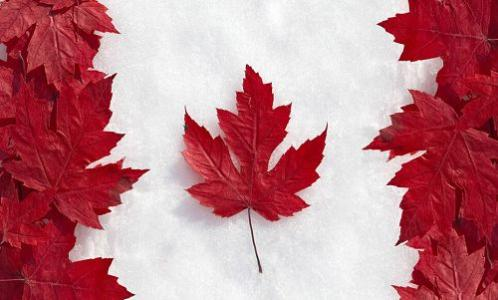 For this nation that I love
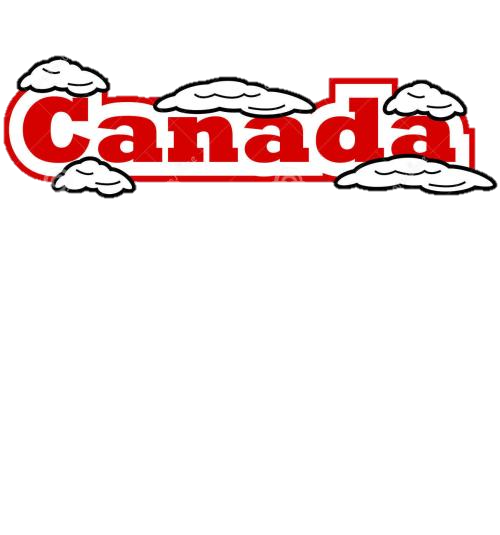 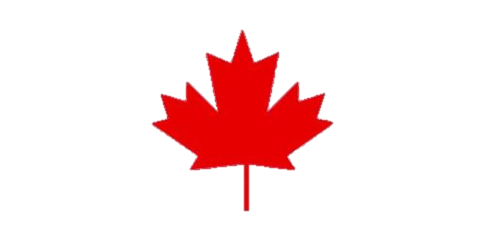 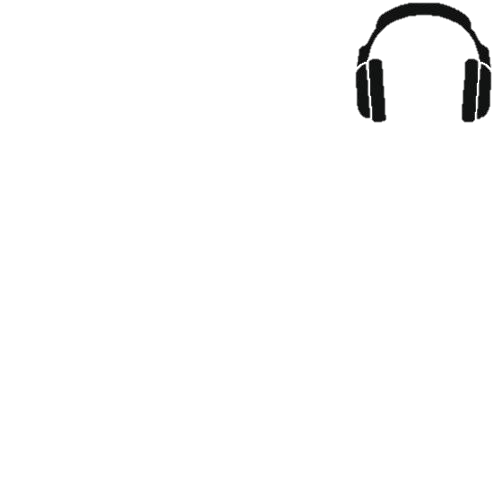 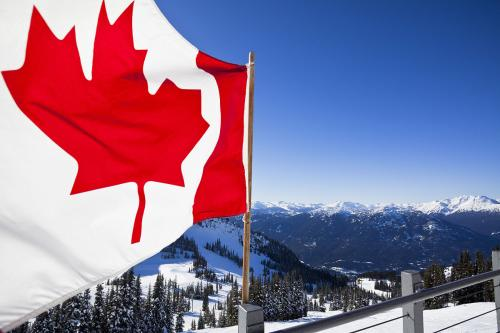 This is my song 
for Canada
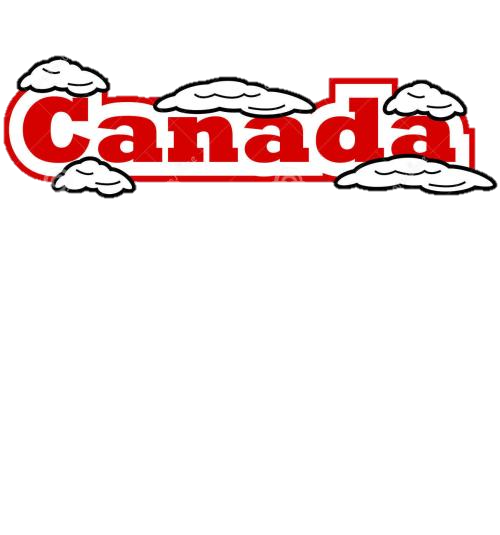 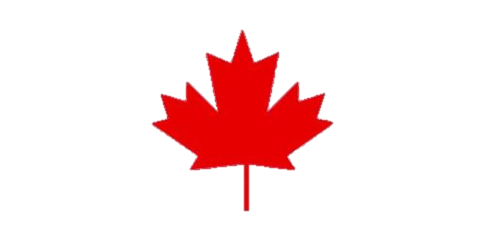 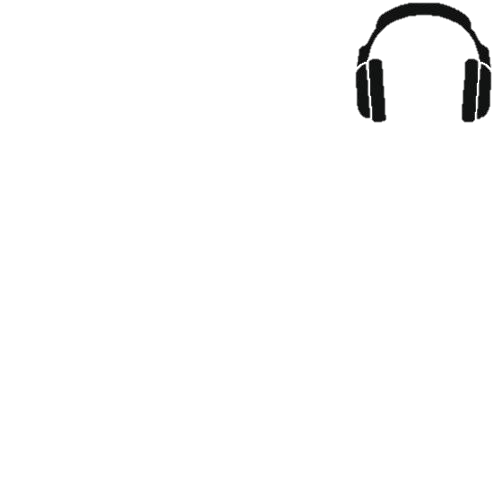 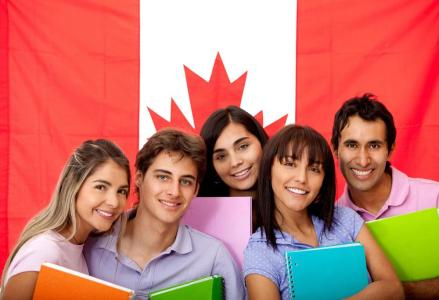 A song for unity
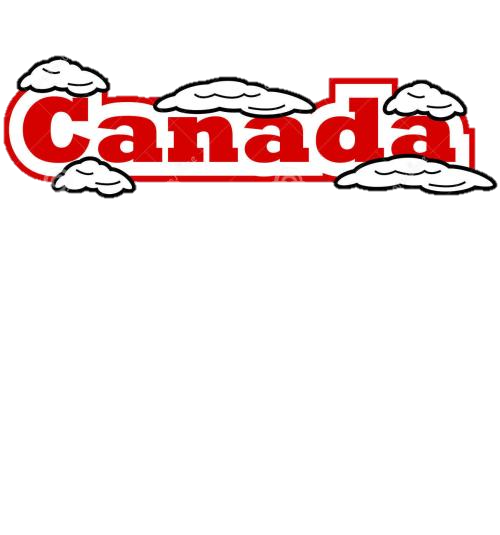 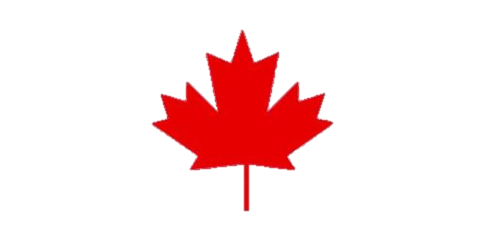 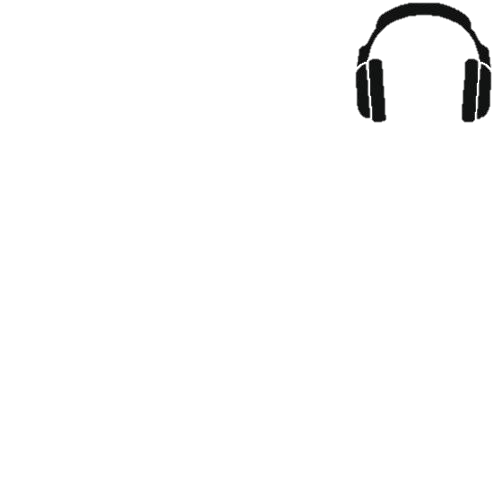 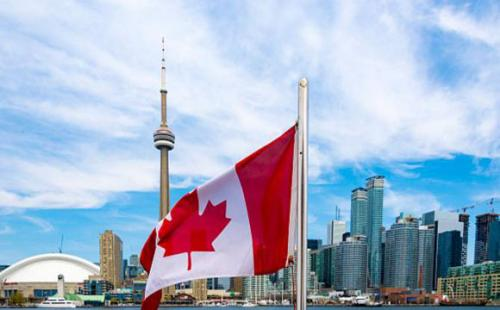 And a song for freedom
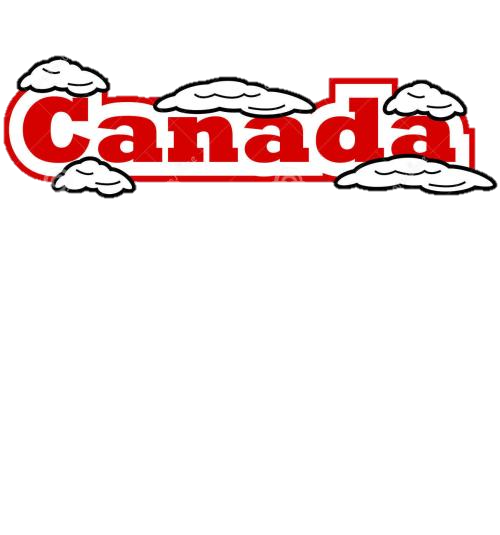 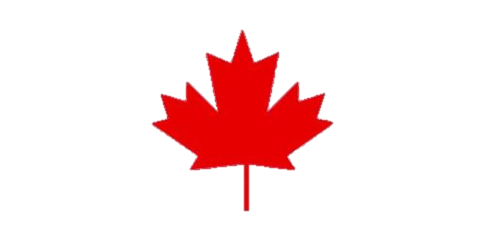 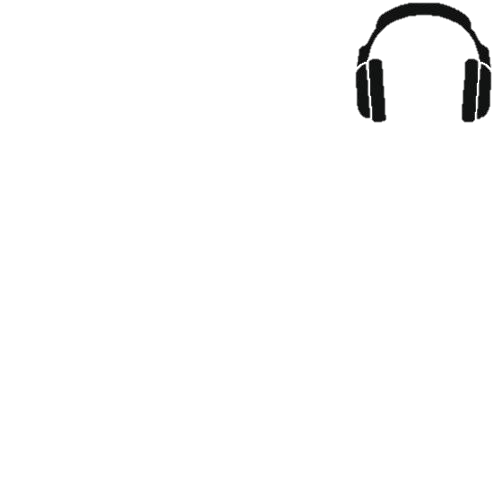 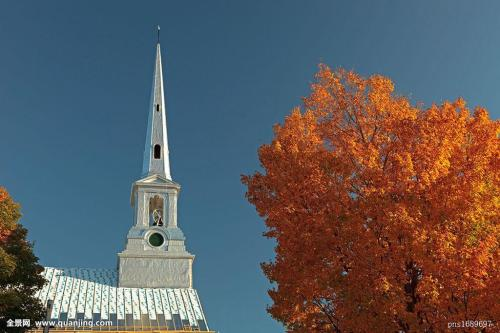 Oh Lord  our God
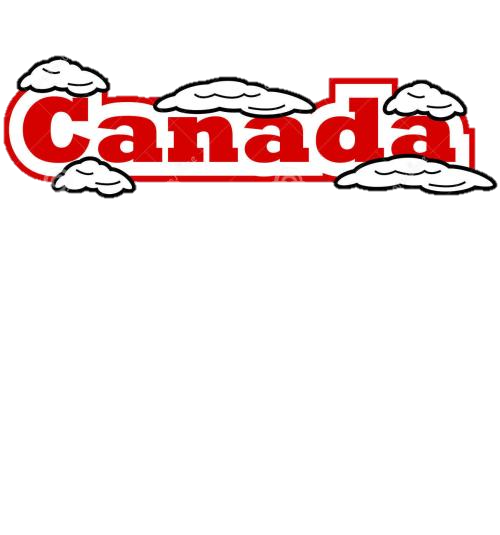 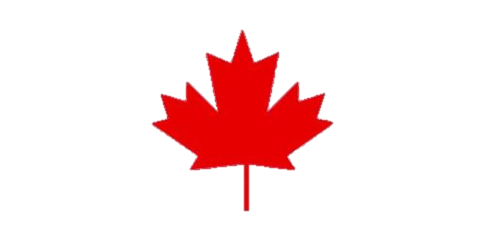 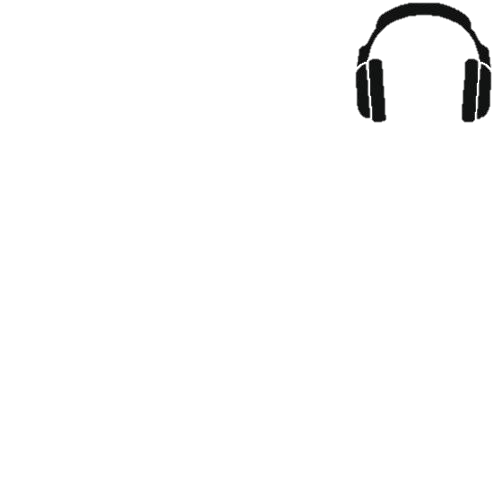 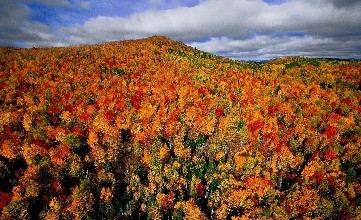 May your healing come
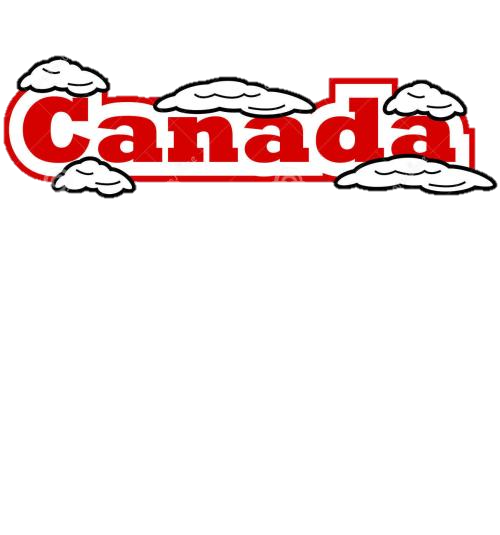 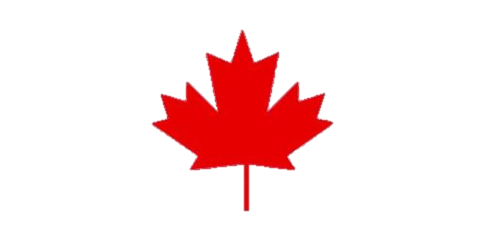 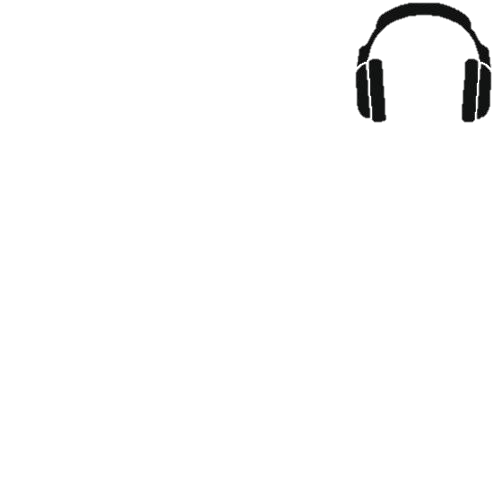 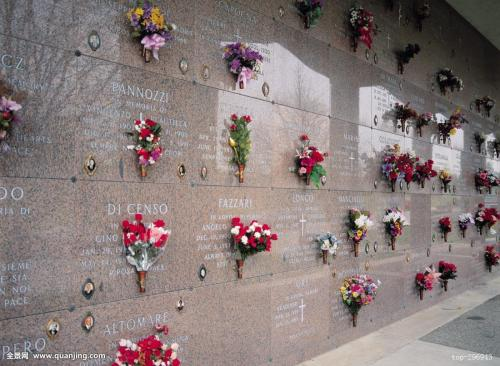 And may the walls that divide us
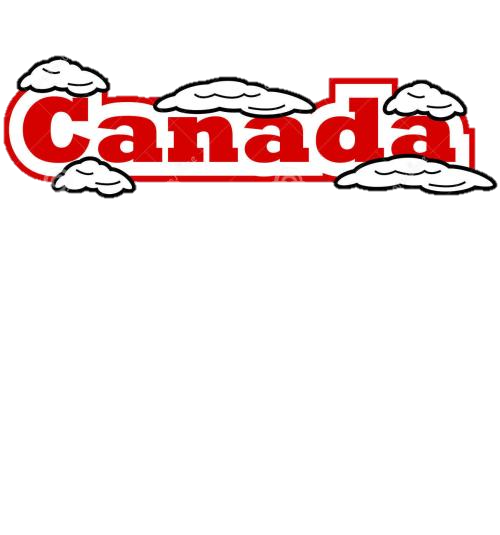 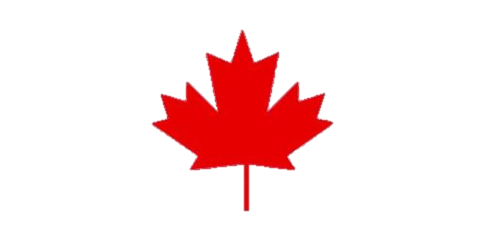 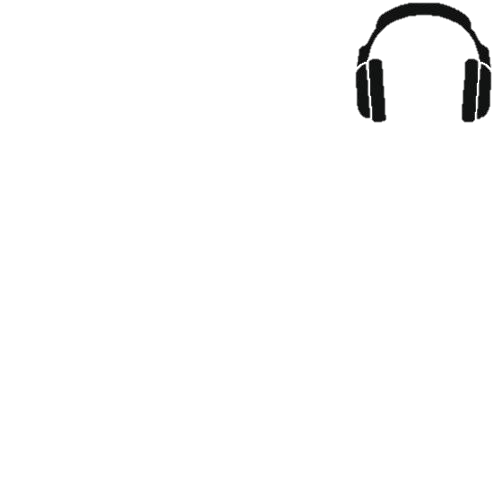 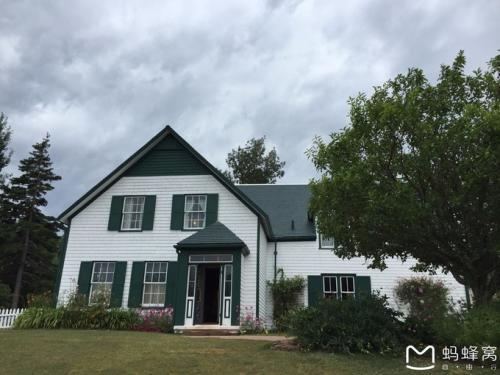 No longer stand
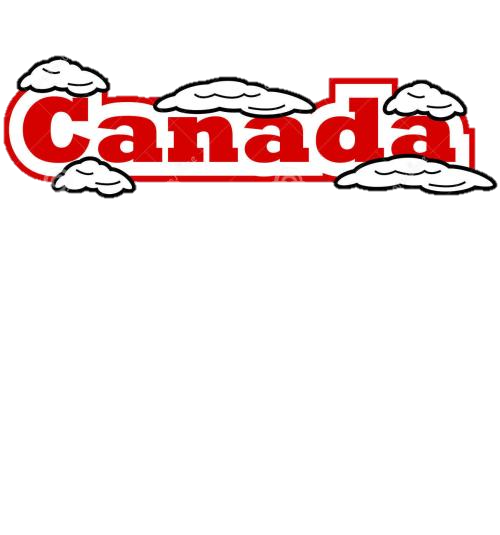 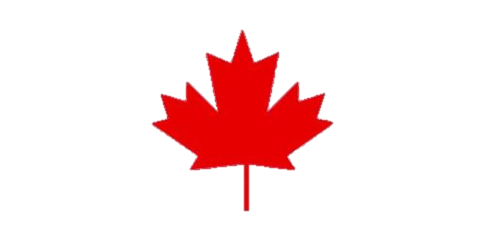 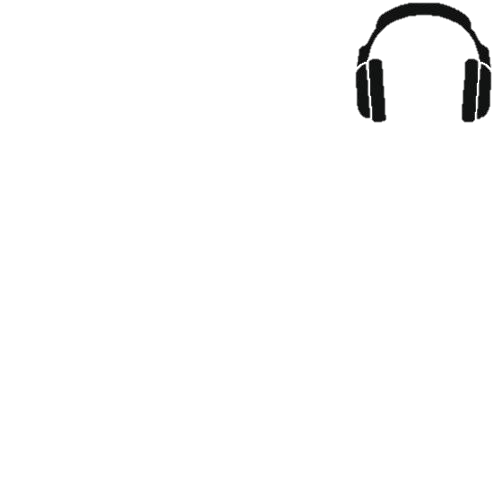 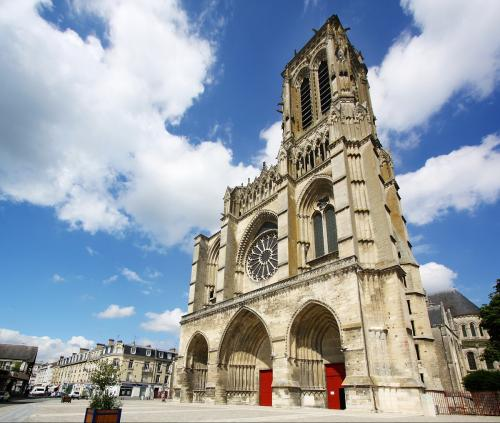 Oh Lord  Our God
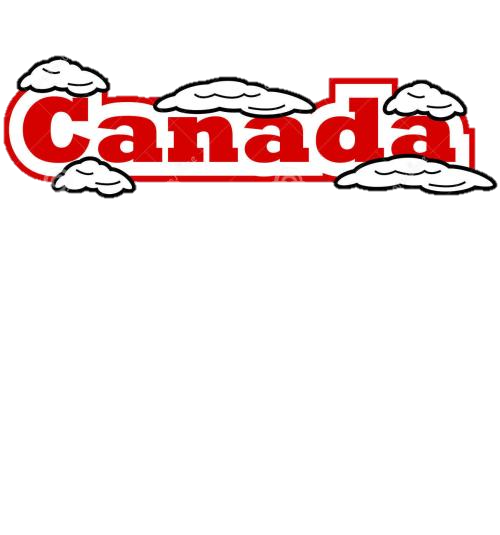 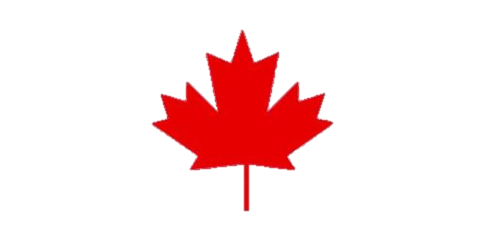 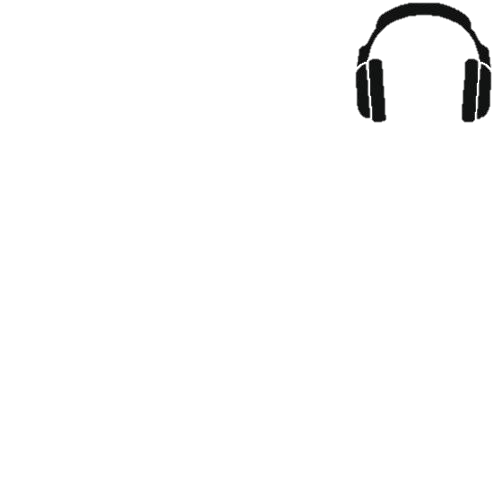 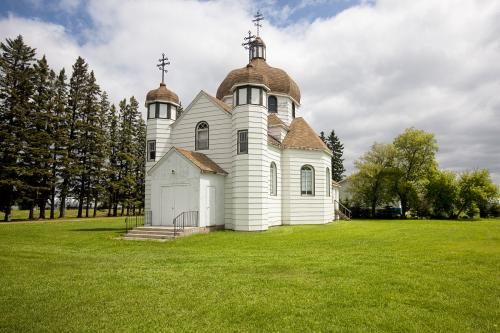 Heal out land
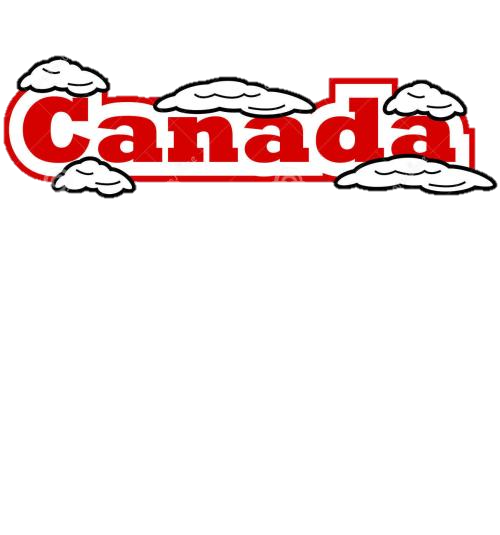 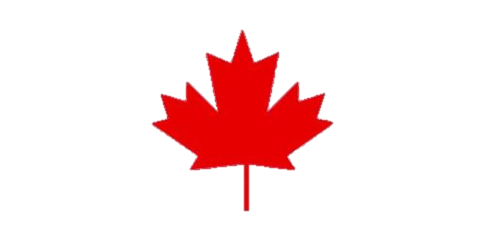 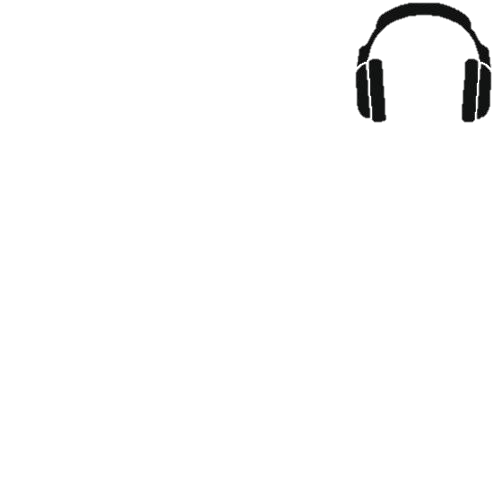 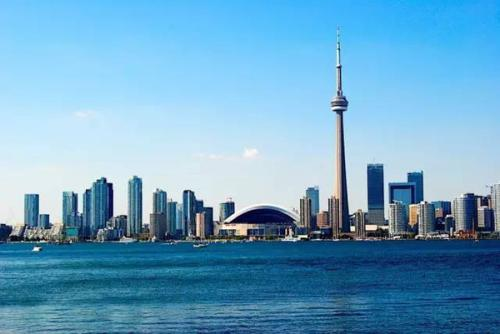 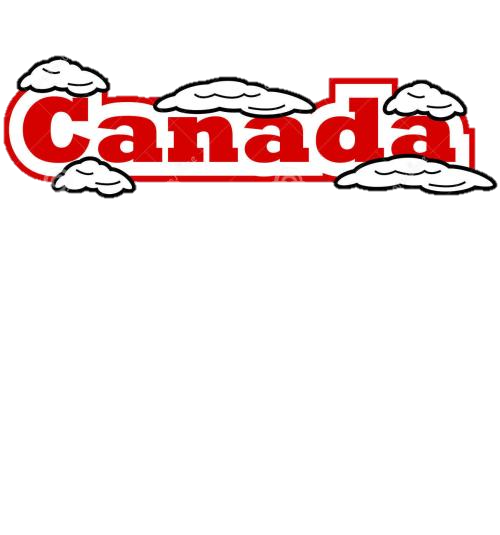 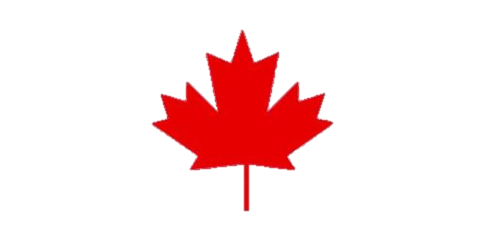 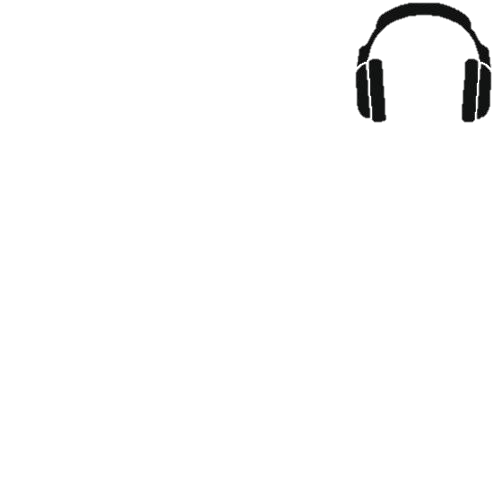 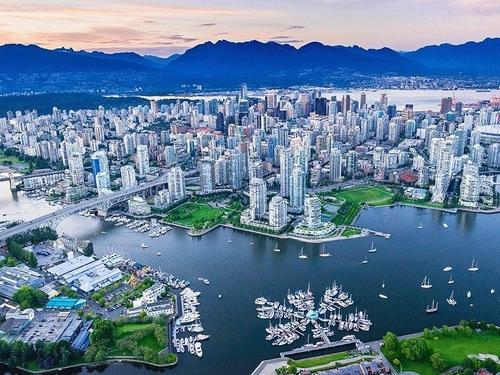 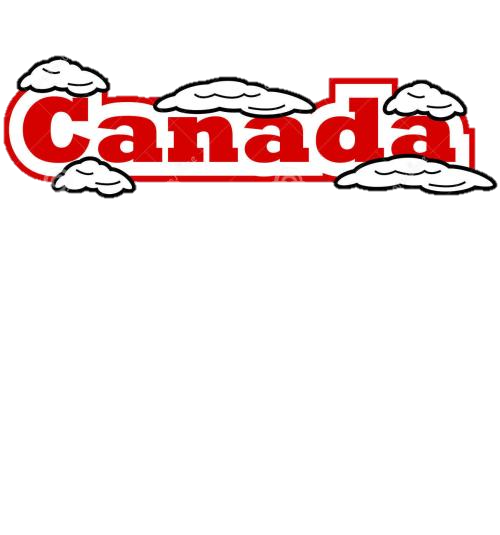 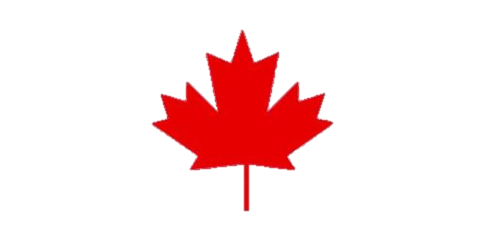 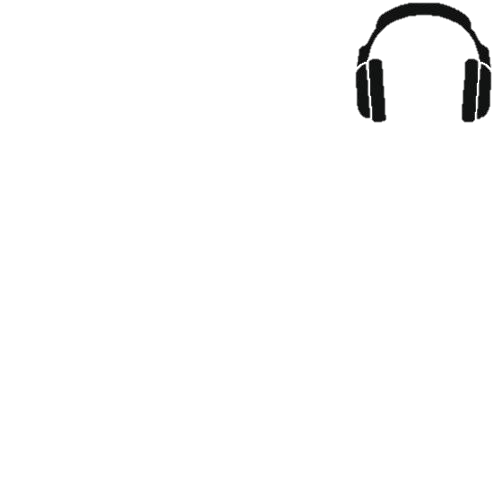 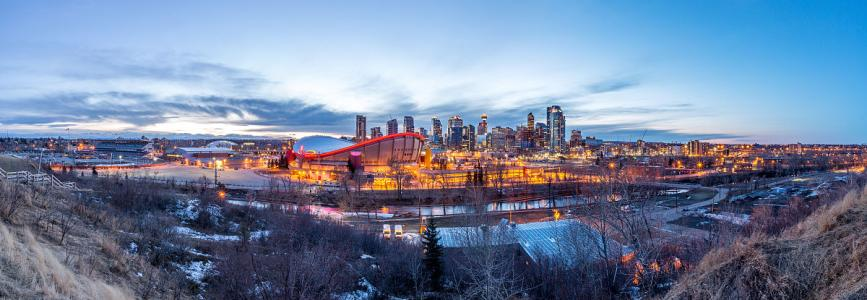 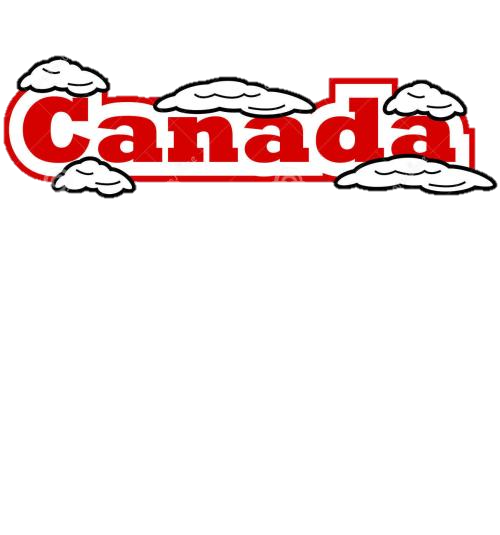 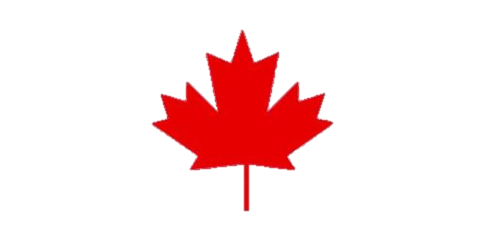 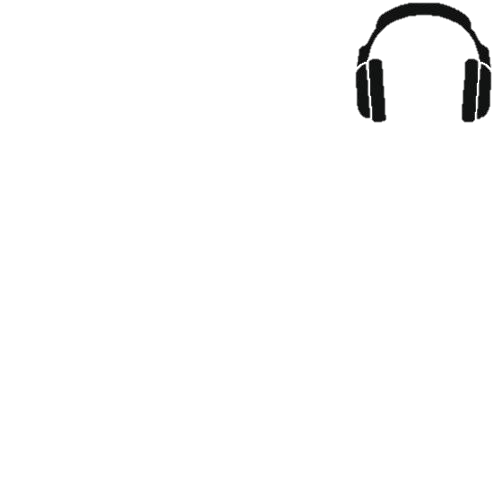 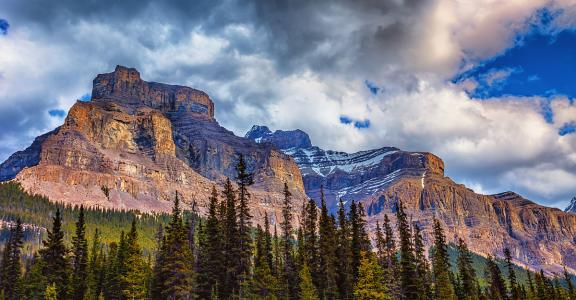 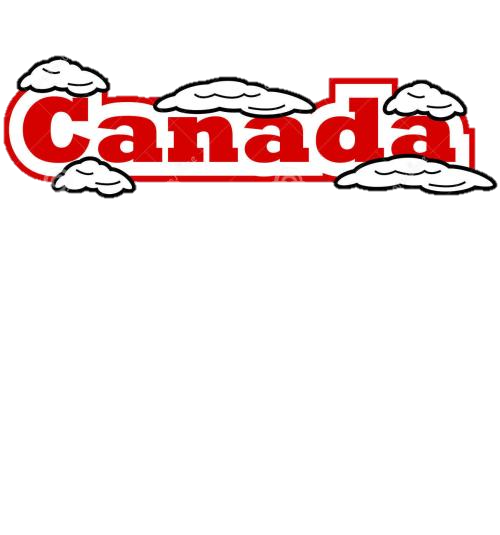 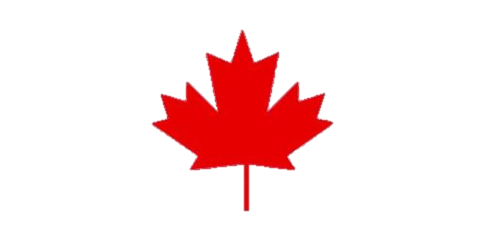 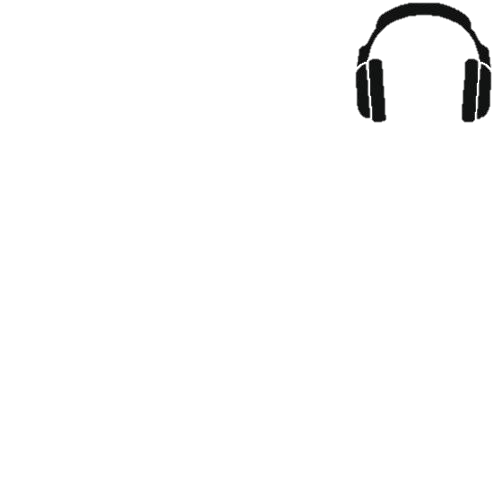 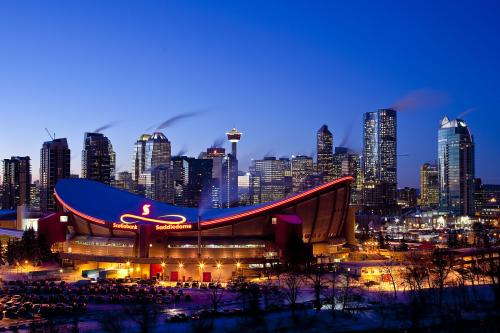 In the colour of the Northern Lights
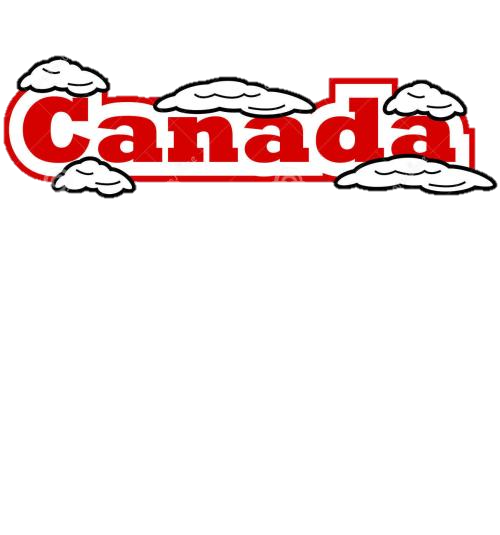 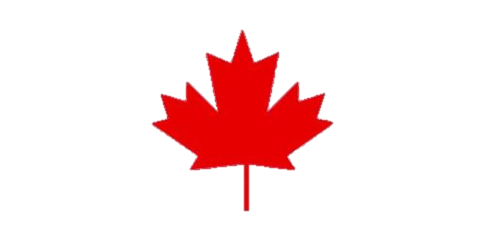 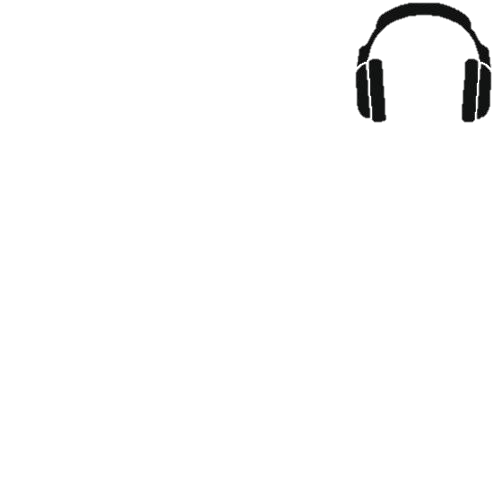 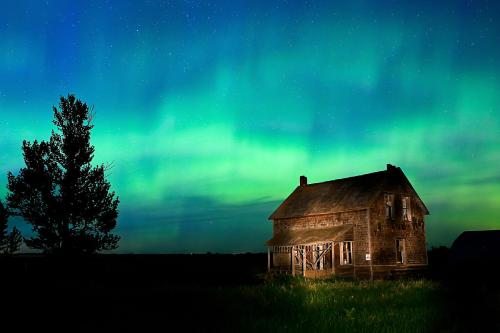 That leap and dance and sing
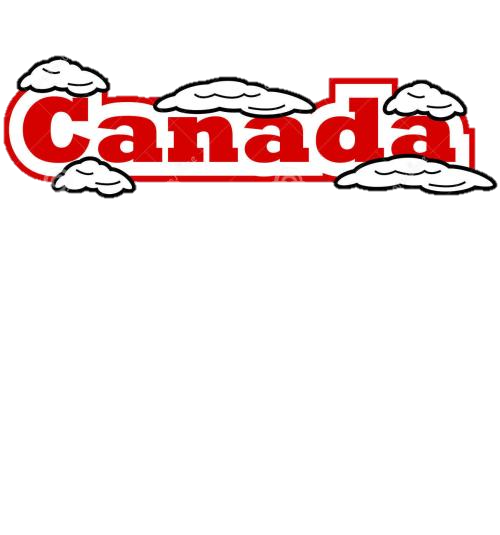 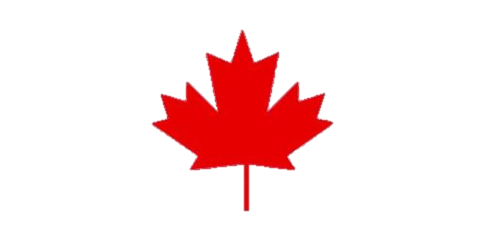 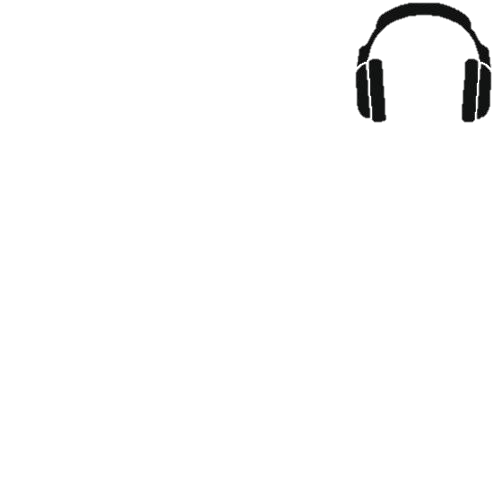 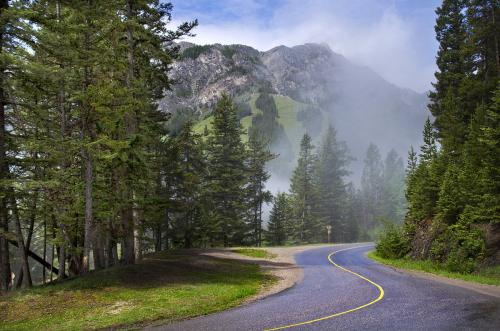 In the stillness of the forest where
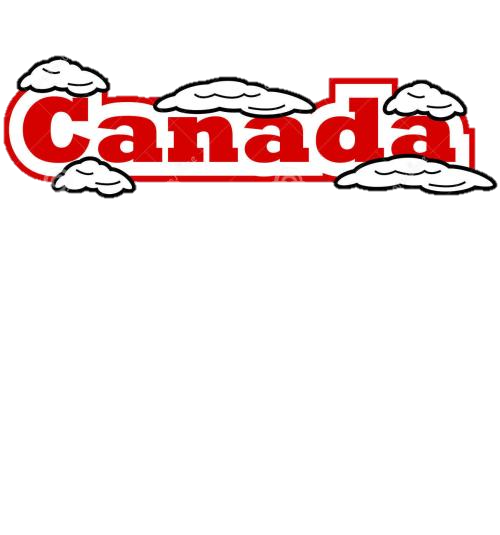 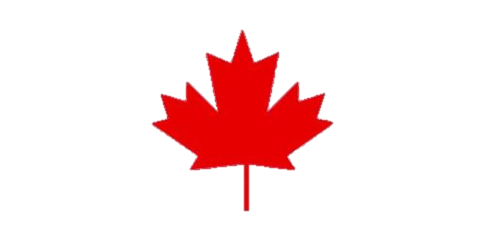 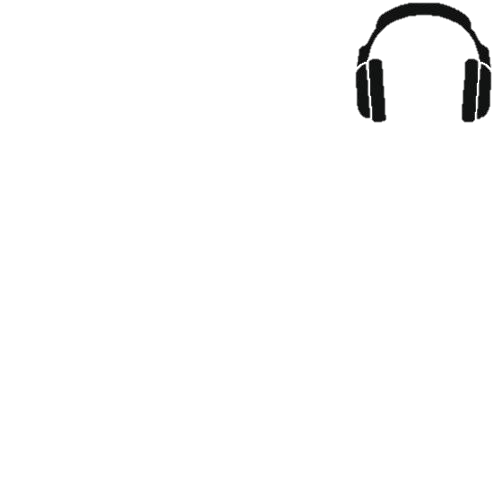 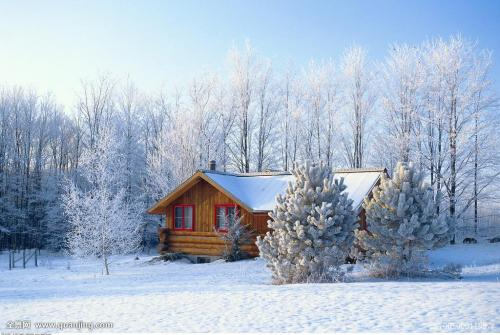 Snow melts in the spring
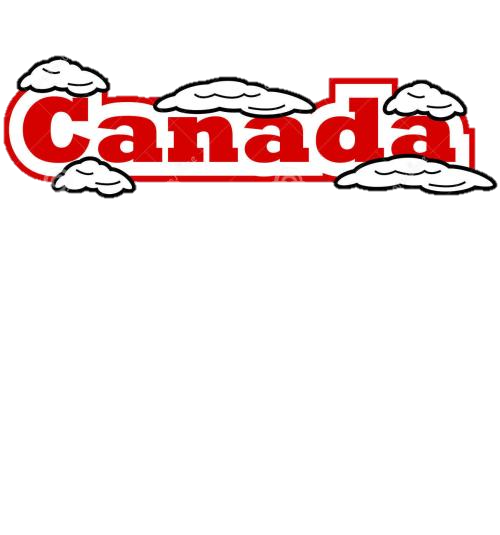 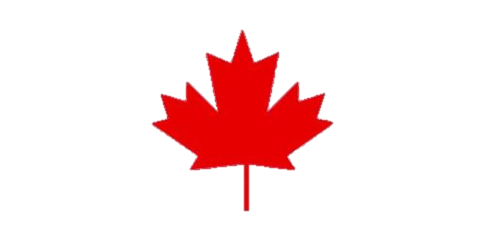 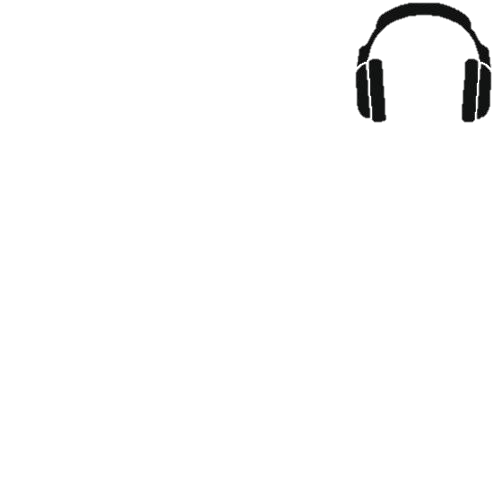 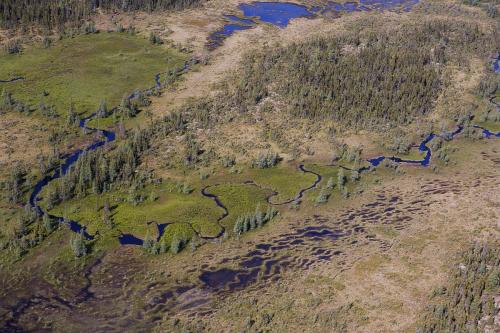 In the beauty of the muskeg 
that is
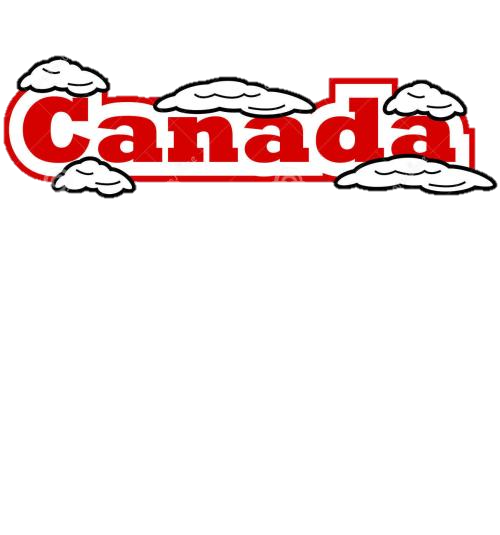 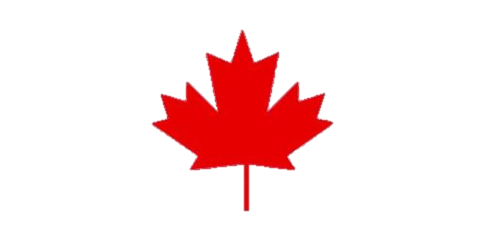 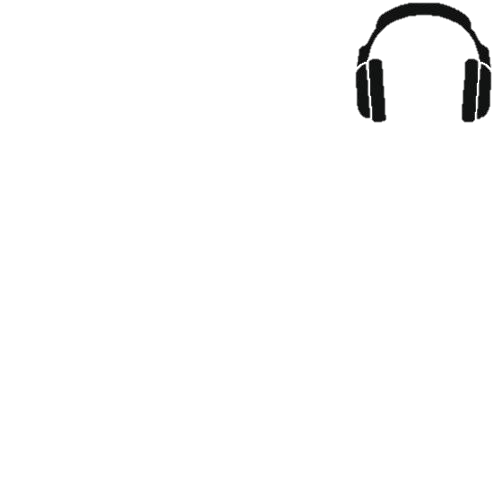 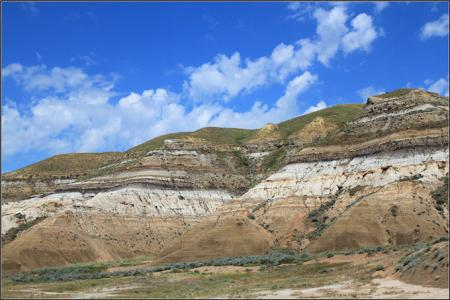 Red and golden brown
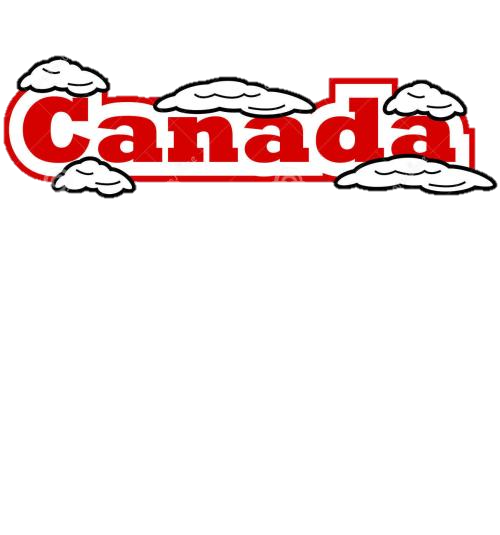 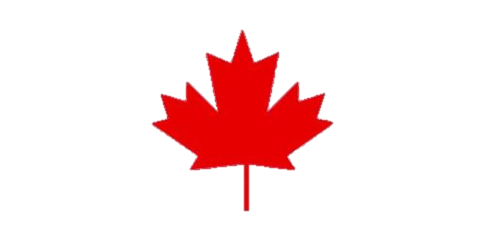 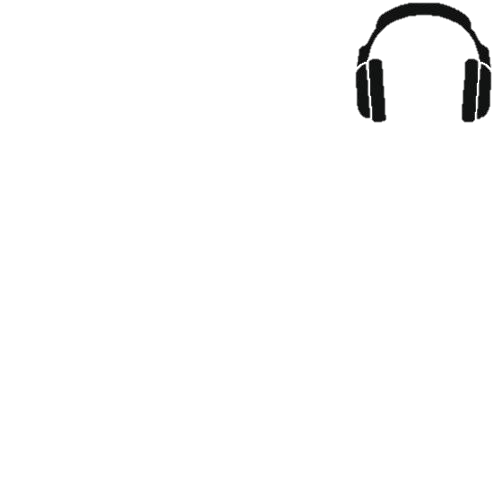 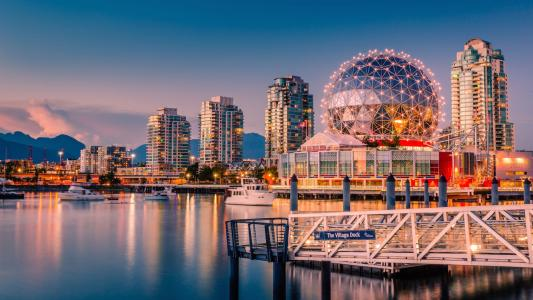 In the quiet expectations of 
the City before dawn...